Toán
LUYỆN TẬP CHUNG
Trang 89
MỤC TIÊU
01
Giá trị theo vị trí của mỗi chữ số trong số thập phân.
Tìm tỉ số phần trăm của hai số.
Làm các phép tính với số thập phân.
Viết số đo đại lượng dưới dạng số thập phân.
Biết:
01
KHỞI ĐỘNG
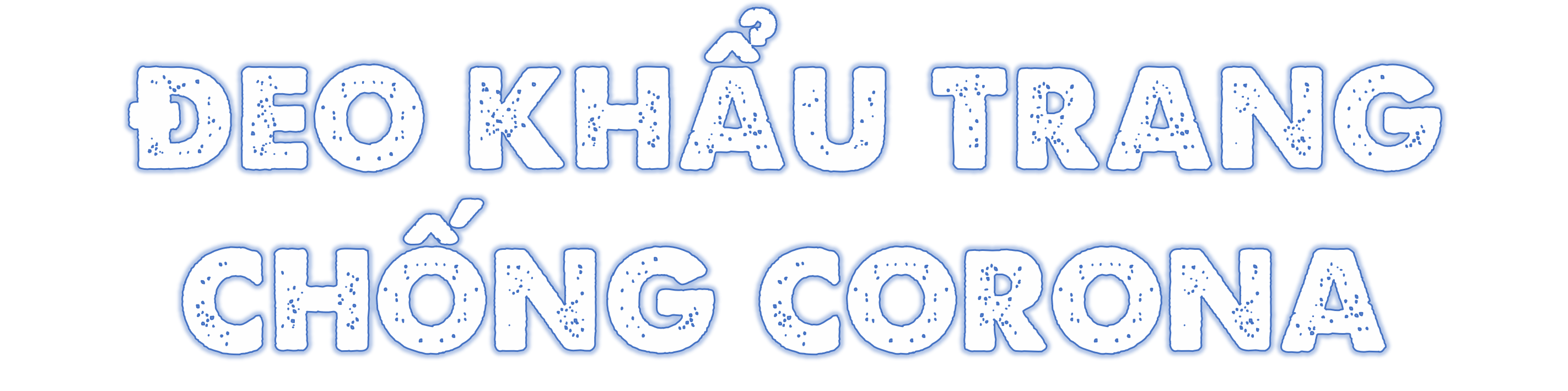 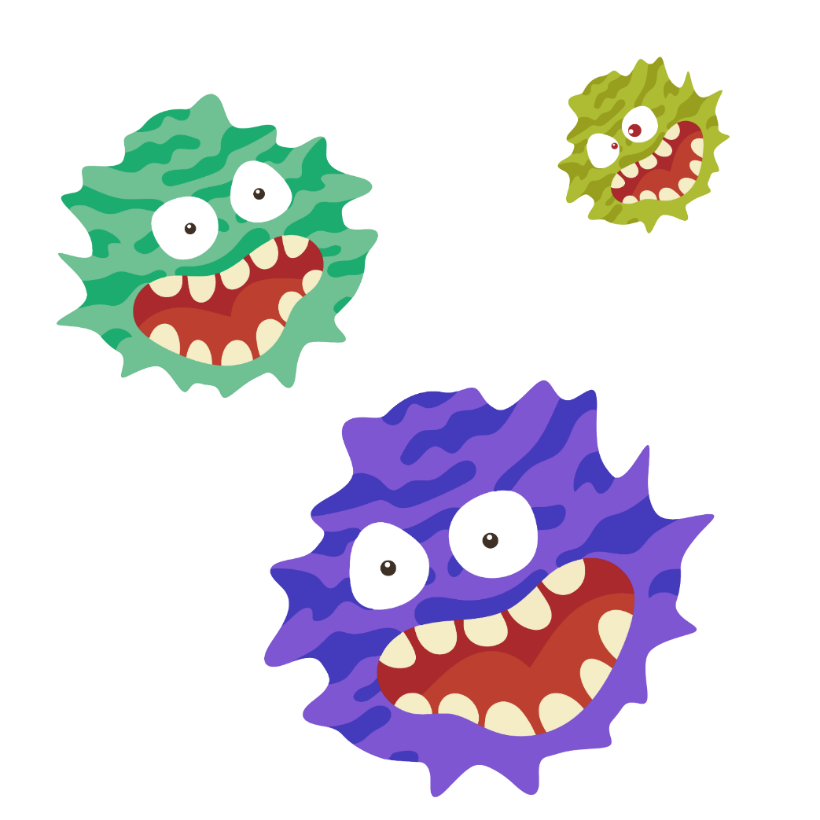 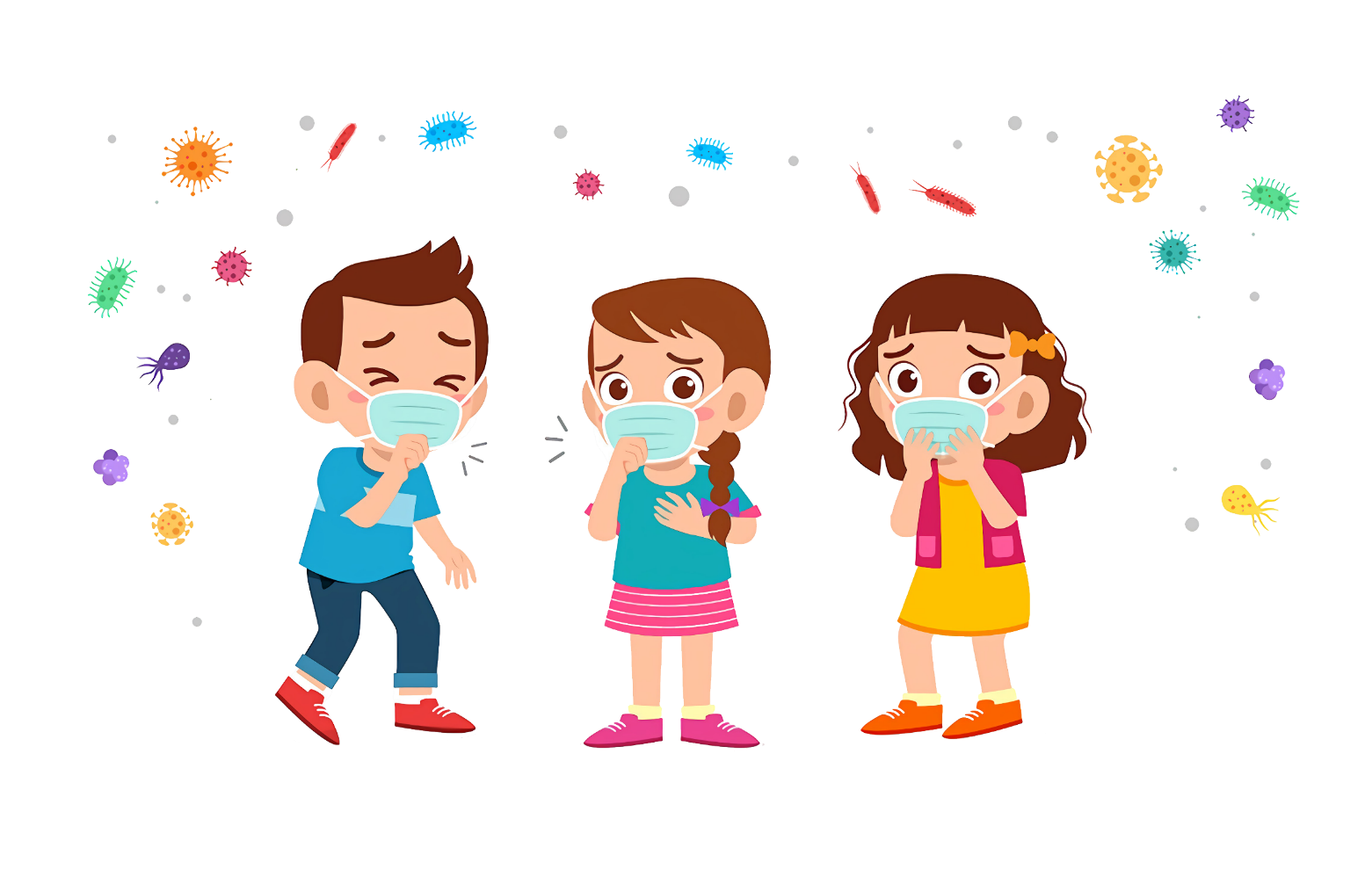 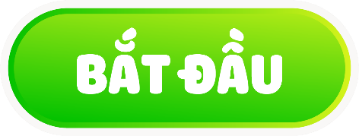 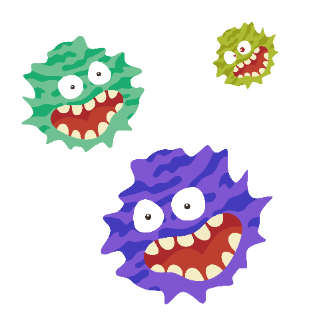 1
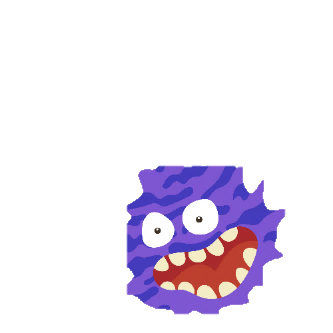 3
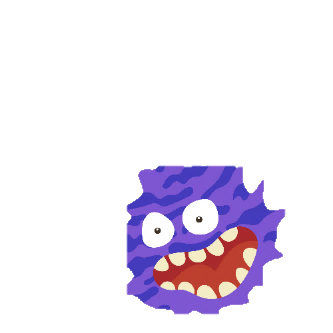 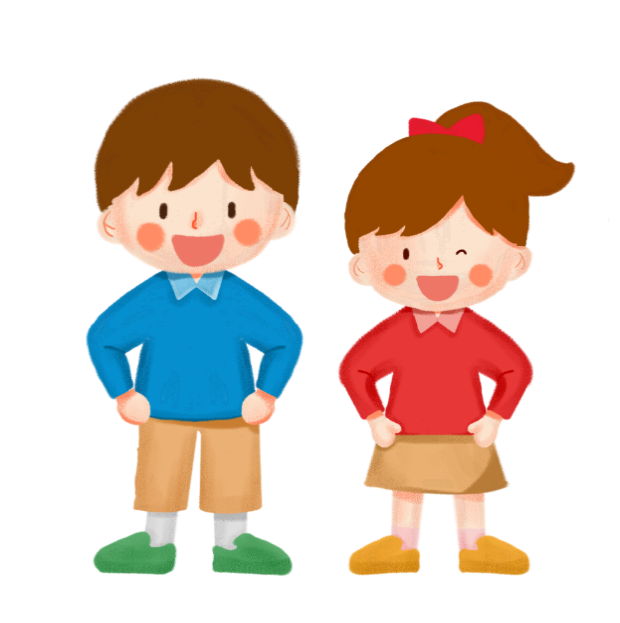 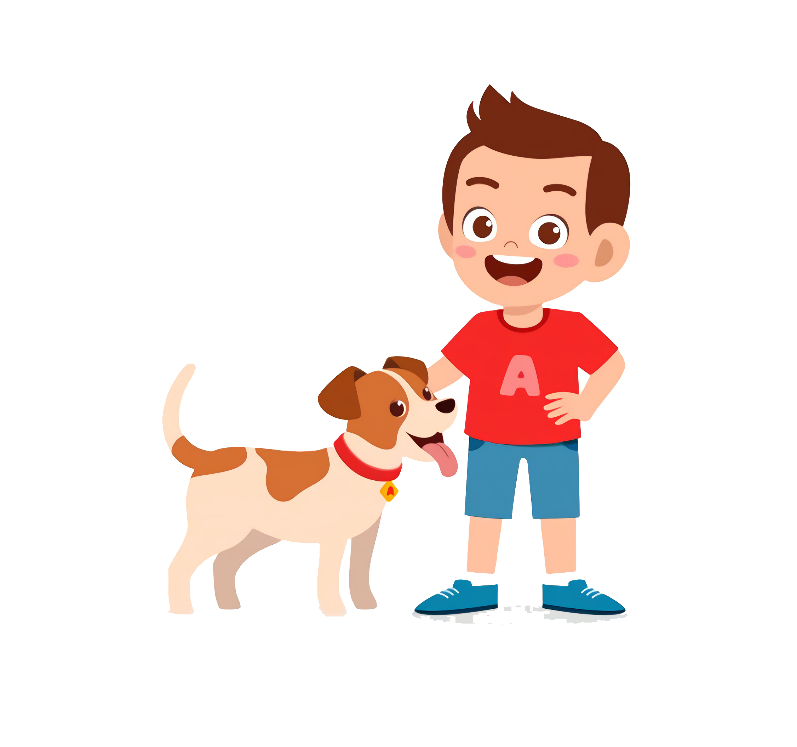 4
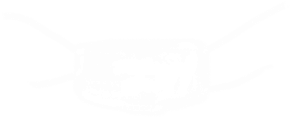 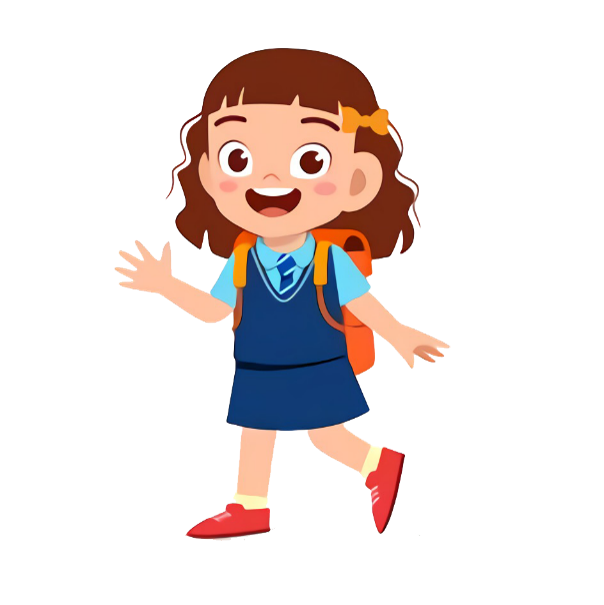 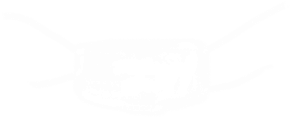 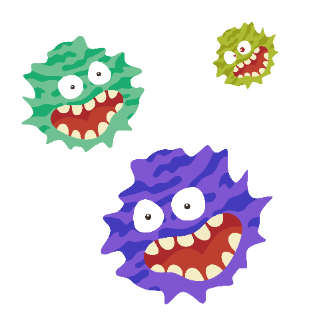 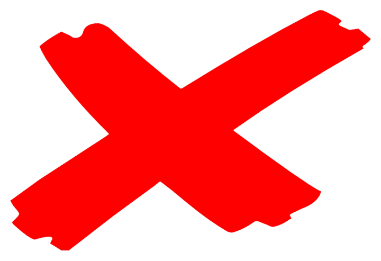 2
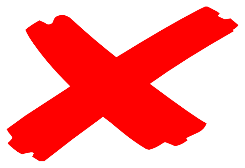 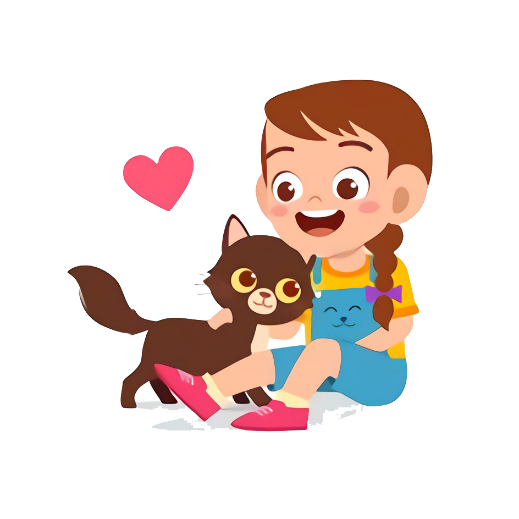 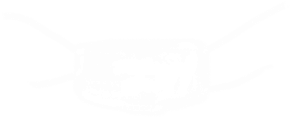 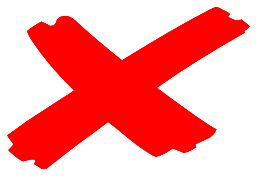 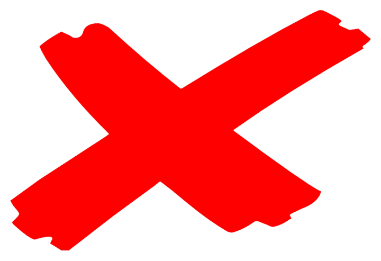 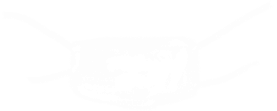 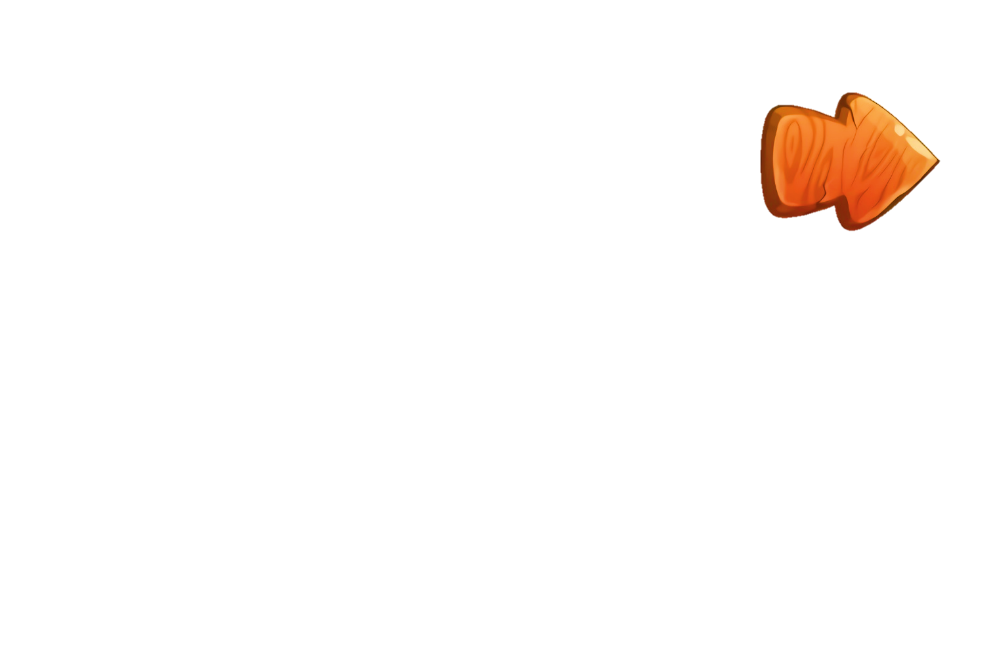 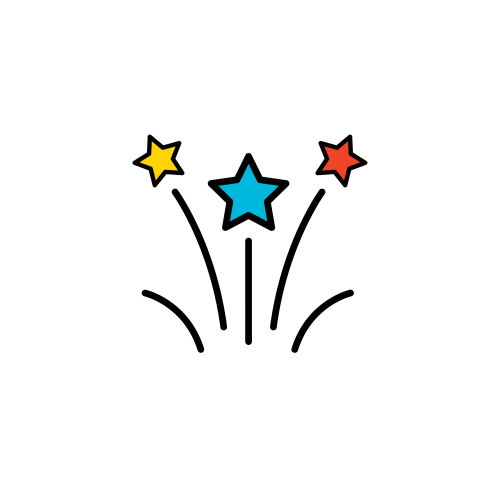 Muốn cộng hai số thập phân 
ta làm như thế nào?
Muốn cộng hai số thập phân ta làm như sau: 
Viết số hạng này dưới số hạng kia sao cho các chữ số ở cùng một hàng đặt thẳng cột với nhau. 
Cộng như cộng các số tự nhiên. 
Viết dấu phẩy ở tổng thẳng cột với các dấu phẩy của các số hạng.
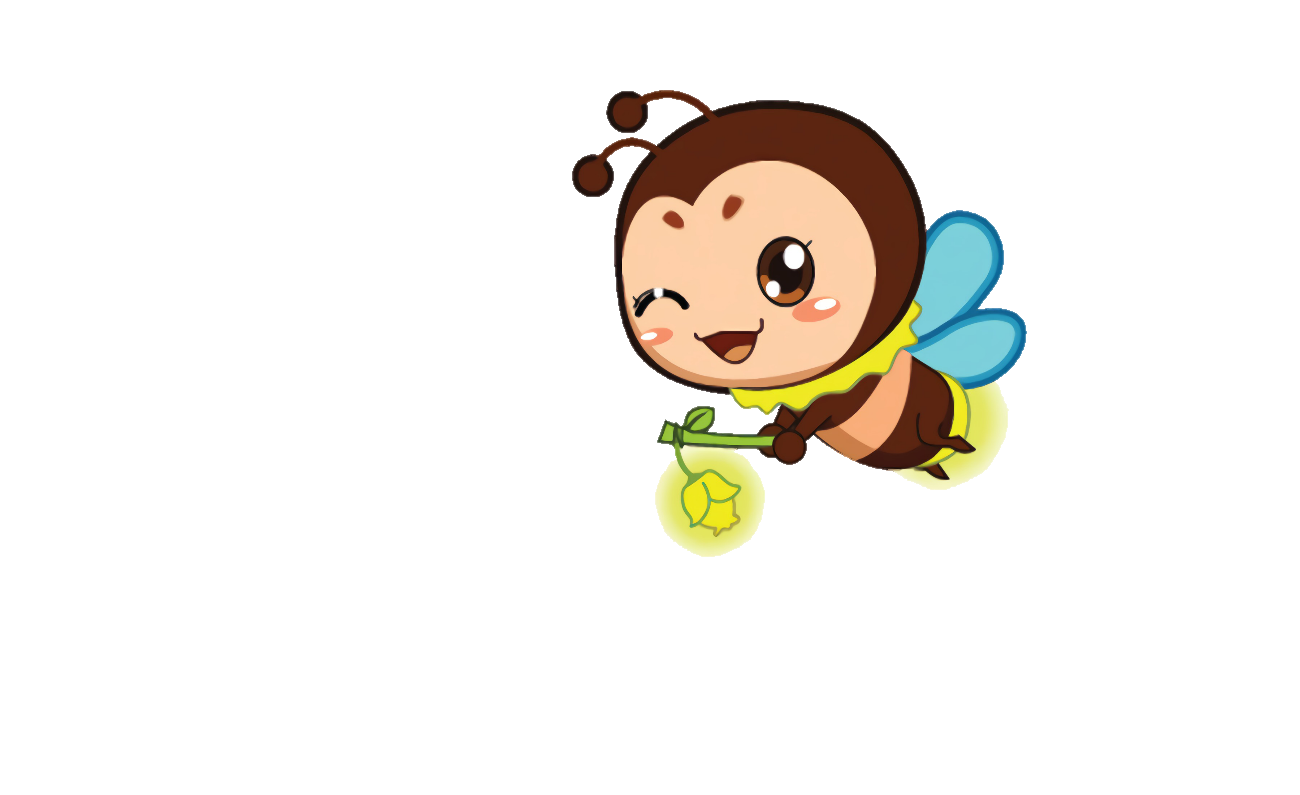 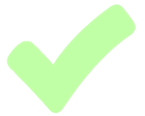 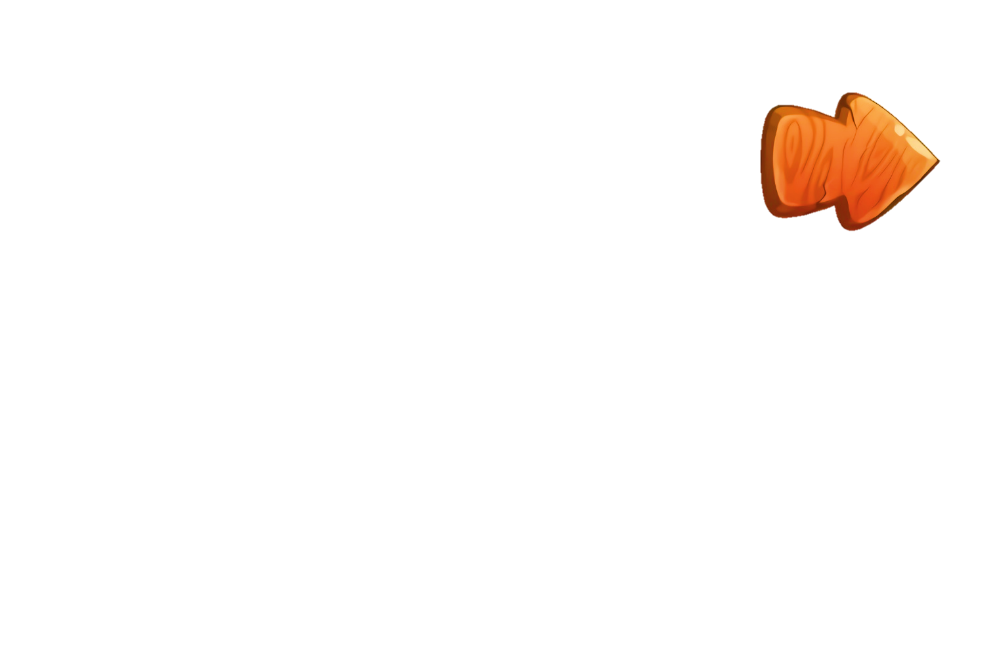 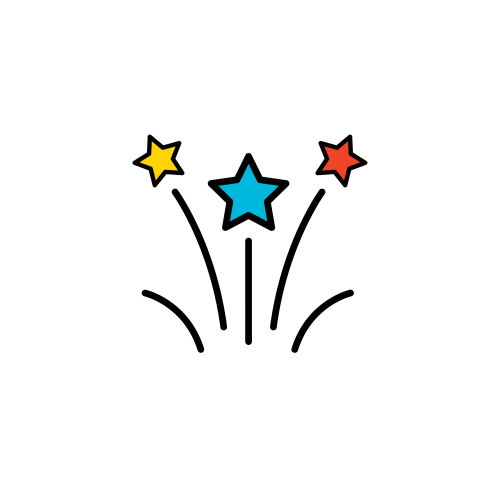 Muốn trừ hai số thập phân 
ta làm như thế nào?
Muốn trừ hai số thập phân ta làm như sau: 
Viết số bị trừ và số trừ sao cho các chữ số ở cùng hàng phải thẳng cột với nhau.
Thực hiện trừ các số như trừ số tự nhiên bình thường.
Viết dấu phẩy của hiệu thẳng cột với dấu phẩy của số bị trừ và số trừ.
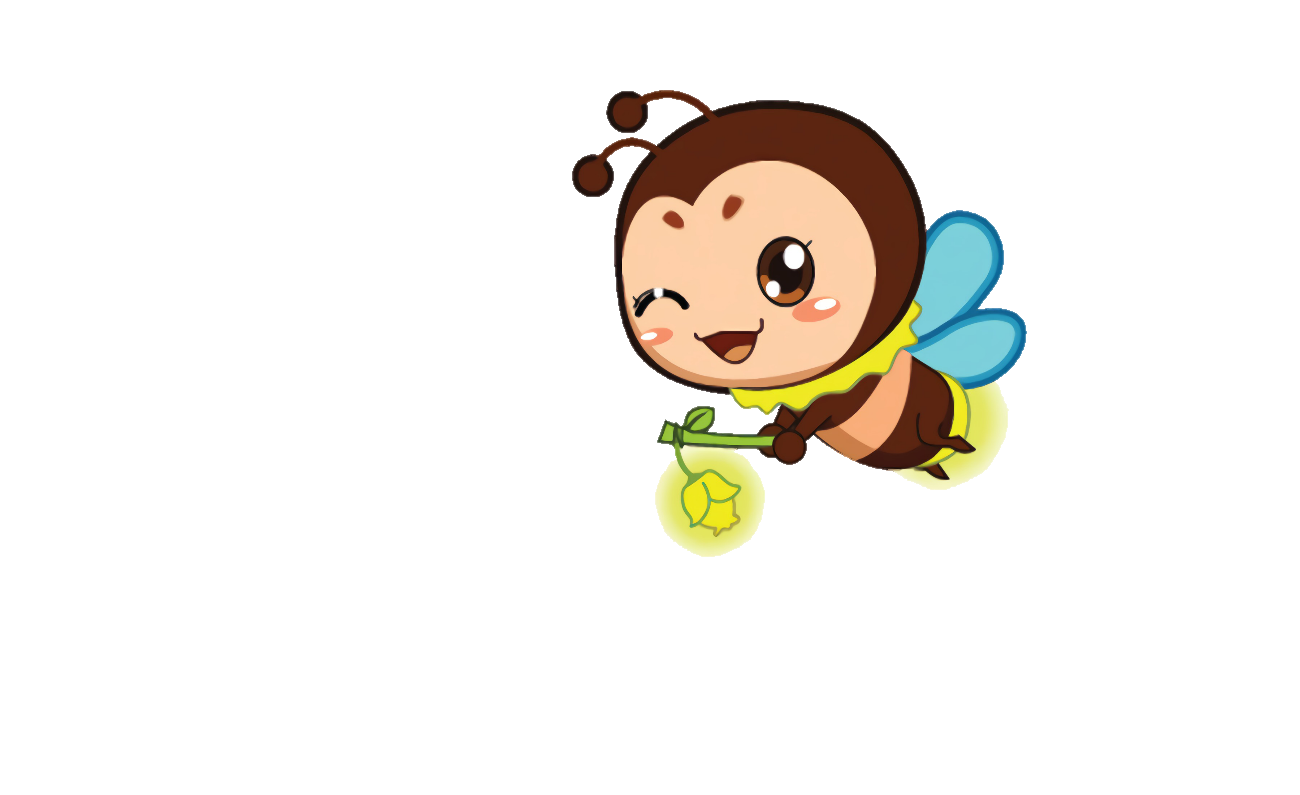 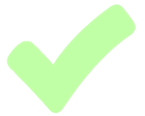 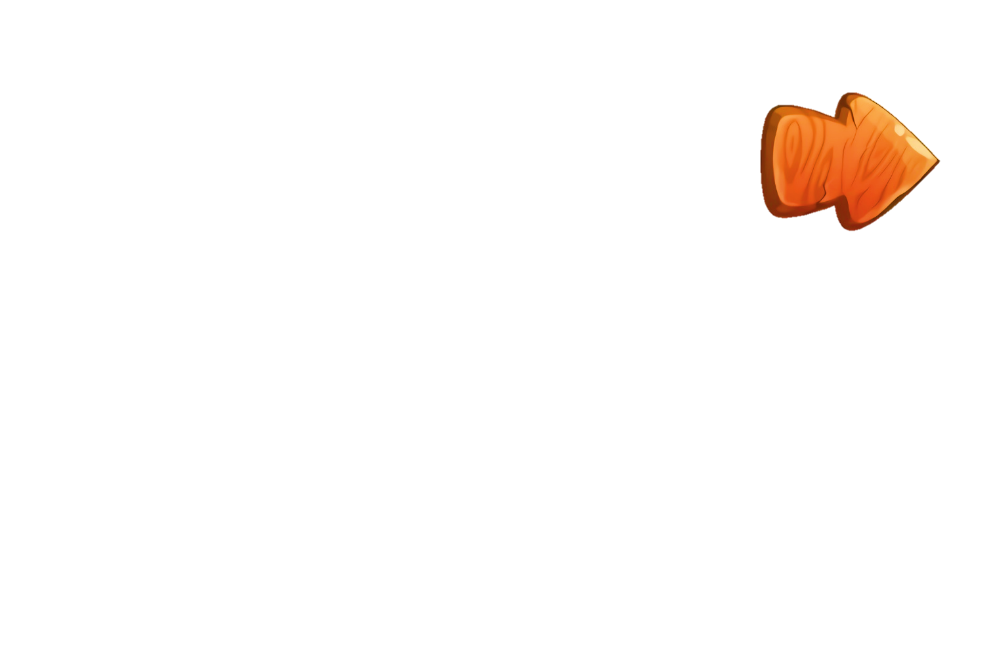 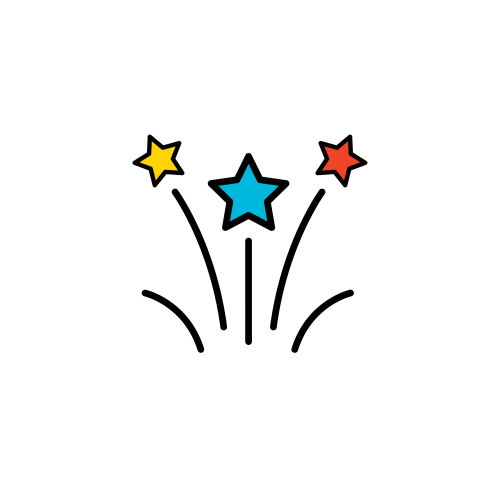 Muốn nhân một số thập phân 
với một số thập phân ta làm như thế nào?
Muốn nhân hai số thập phân ta làm như sau: 
Đặt phép tính như bình thường.
Thực hiện tính nhân như nhân hai số tự nhiên cho nhau.
Sử dụng dấu phẩy tách các chữ số ở tích ra các chữ số tương ứng với chữ số phần thập phân của hai thừa số đã biết, tính từ phải qua trái.
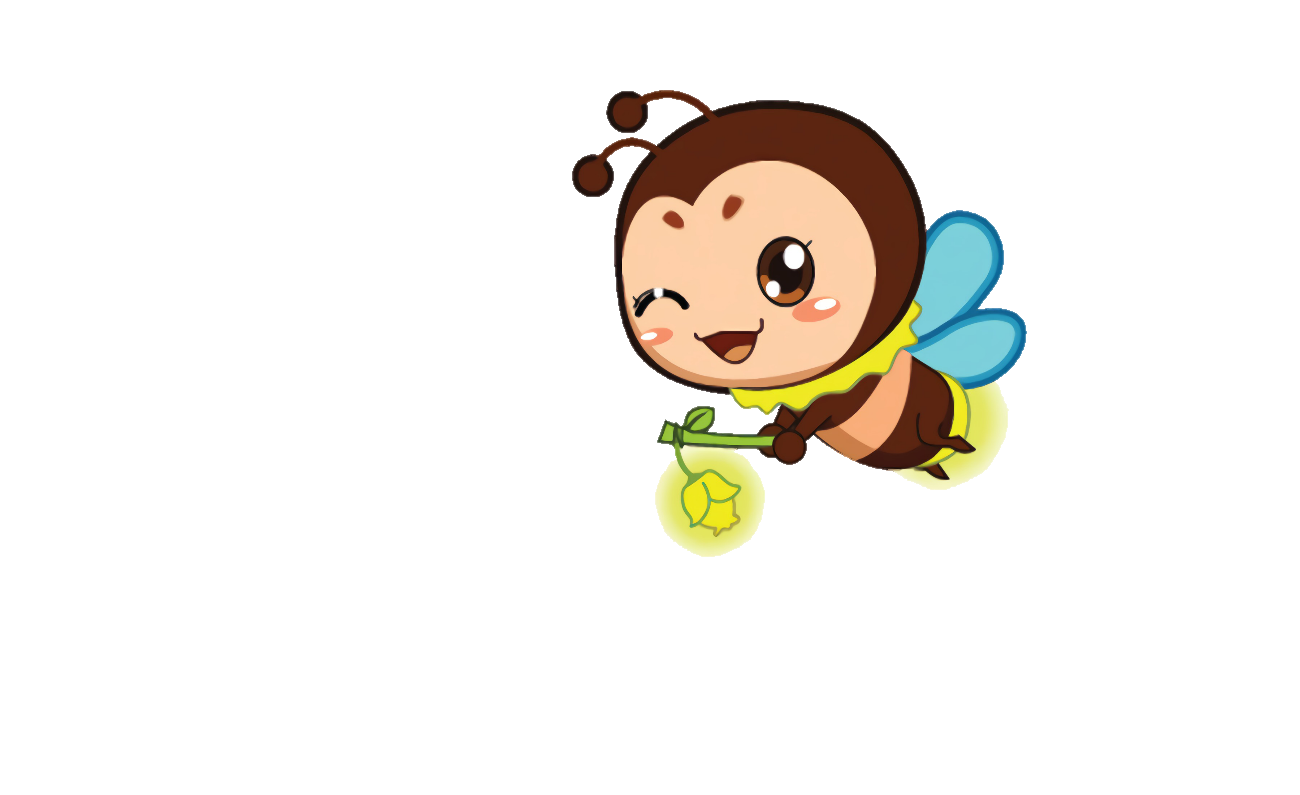 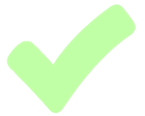 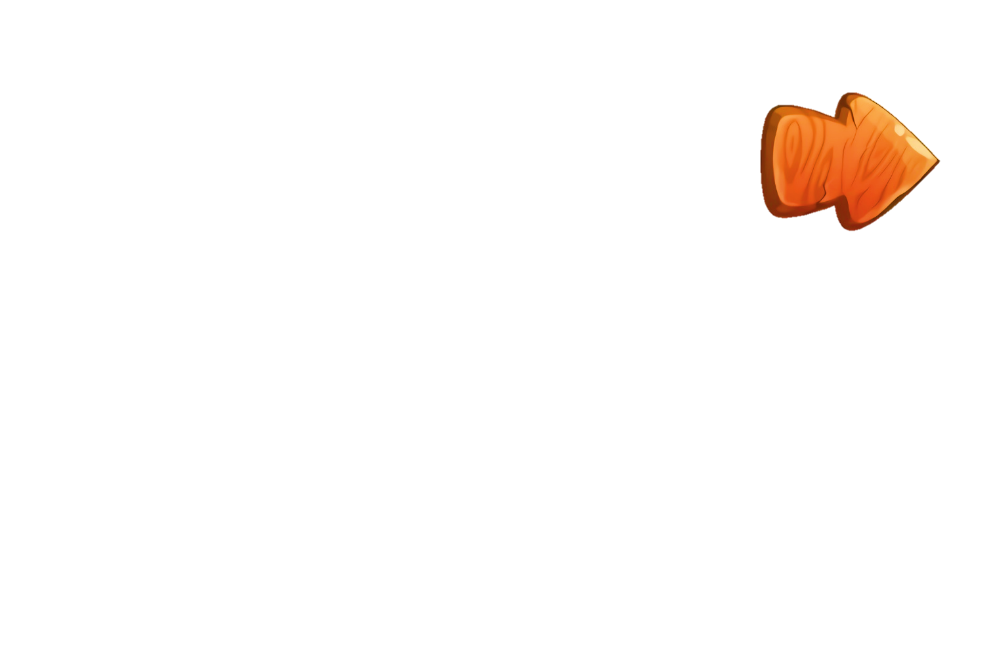 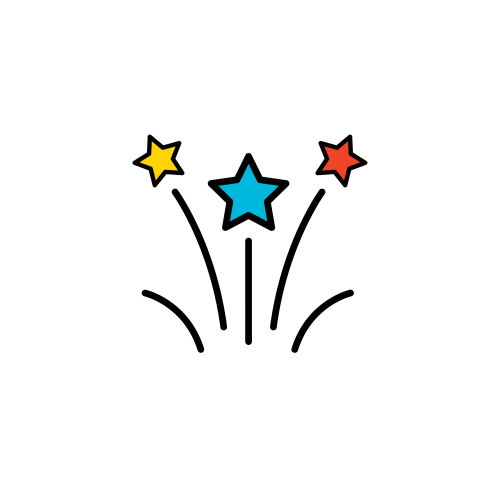 Muốn chia một số thập phân cho một số thập phân ta làm như thế nào?
Muốn cộng hai số thập phân ta làm như sau: 
Viết số hạng này dưới số hạng kia sao cho các chữ số ở cùng một hàng đặt thẳng cột với nhau. 
Cộng như cộng các số tự nhiên. 
Viết dấu phẩy ở tổng thẳng cột với các dấu phẩy của các số hạng.
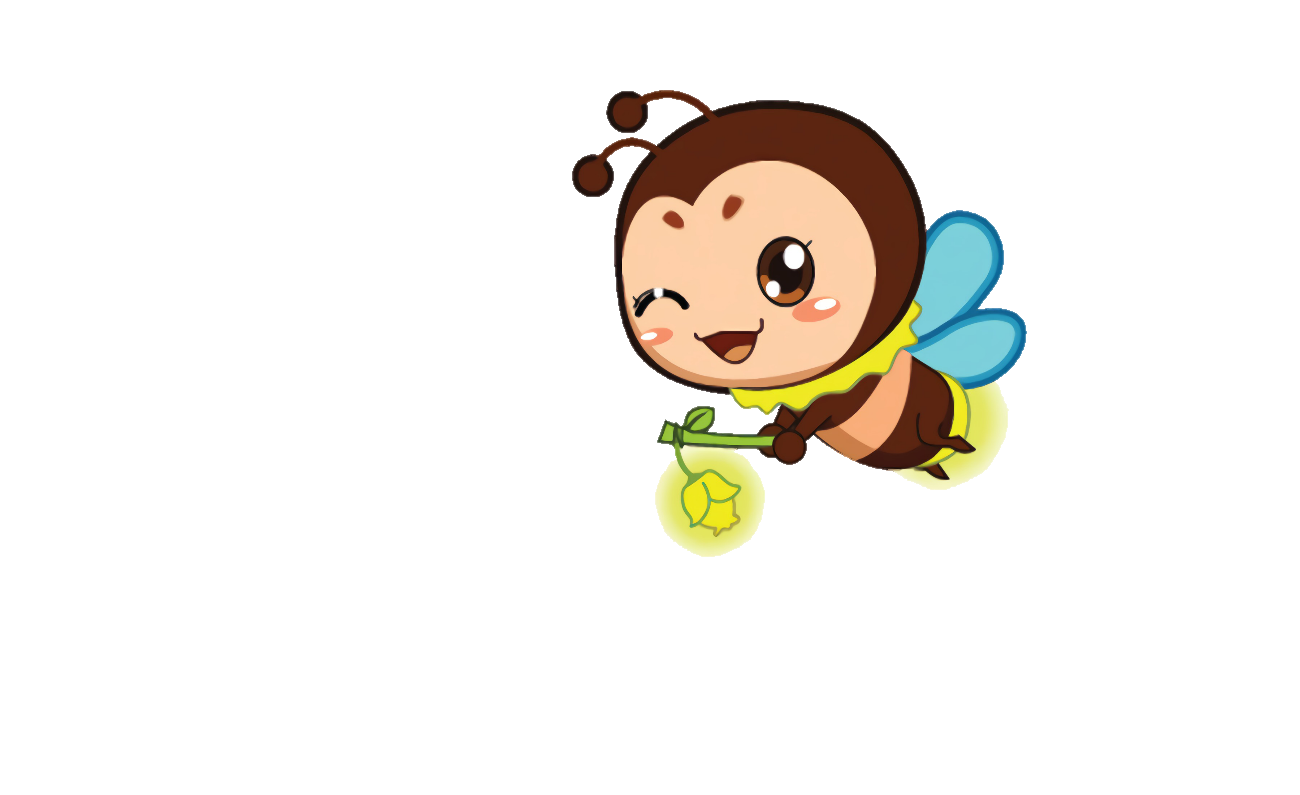 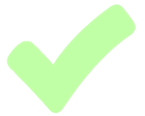 02
LUYỆN TẬP
[Speaker Notes: BÀI 3,4 PHẦN 2: NGOÀI CHUẨN]
AI NHANH HƠN
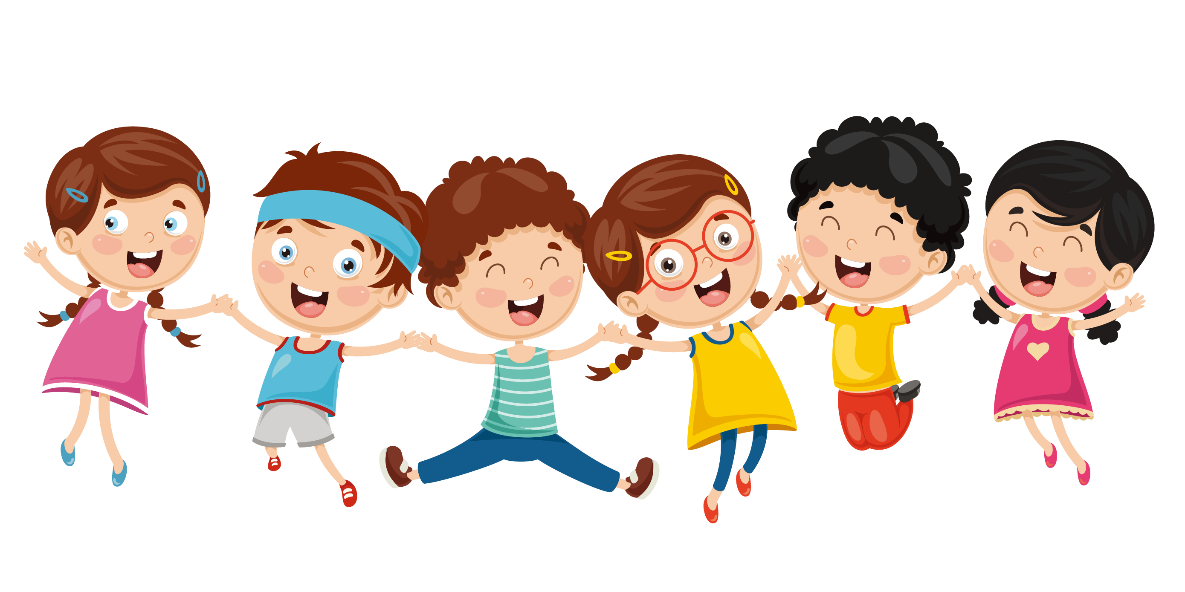 [Speaker Notes: BÀI 3,4 PHẦN 2: NGOÀI CHUẨN]
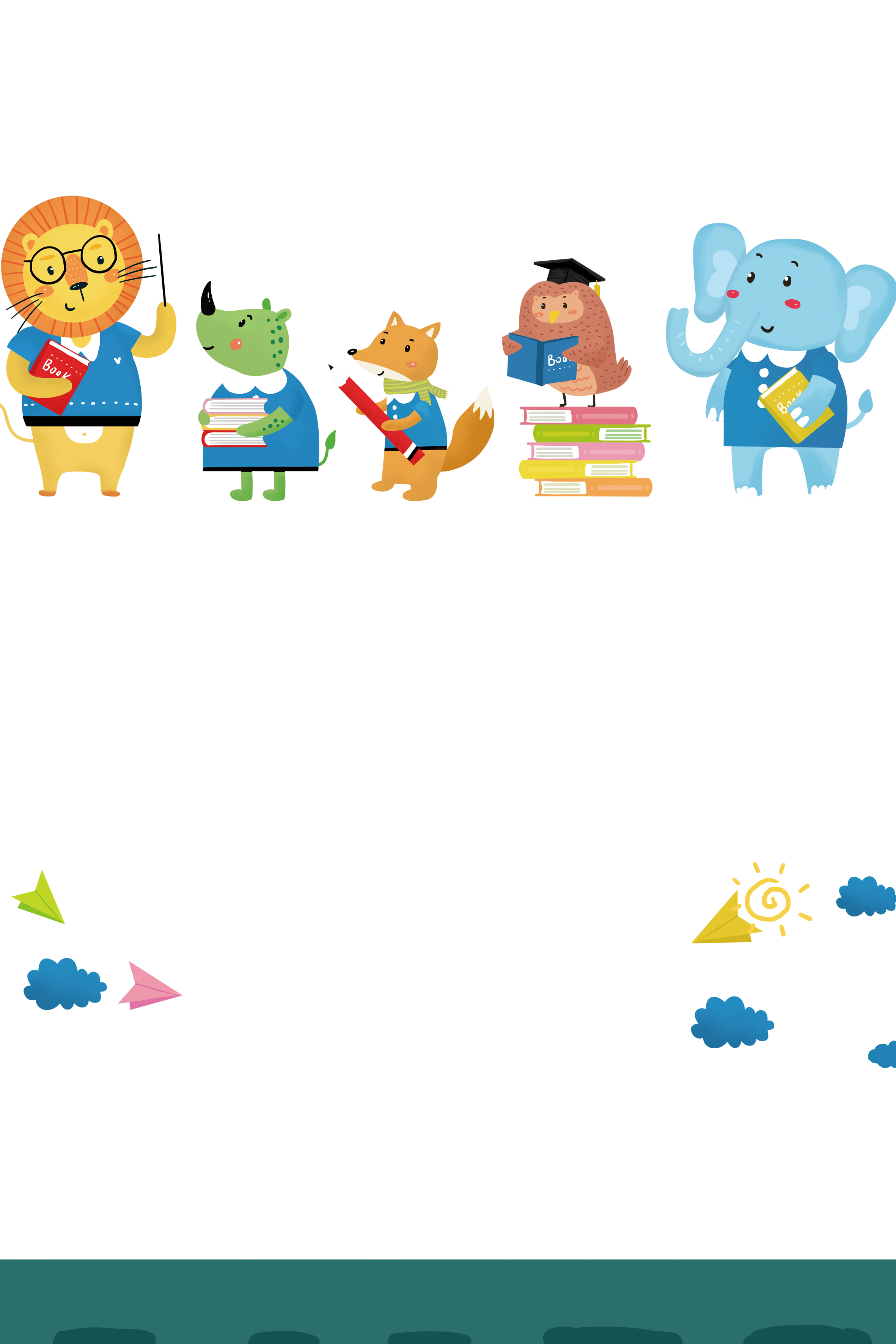 Câu 1
Chữ số 3 trong số thập phân 72,364 có giá trị là:
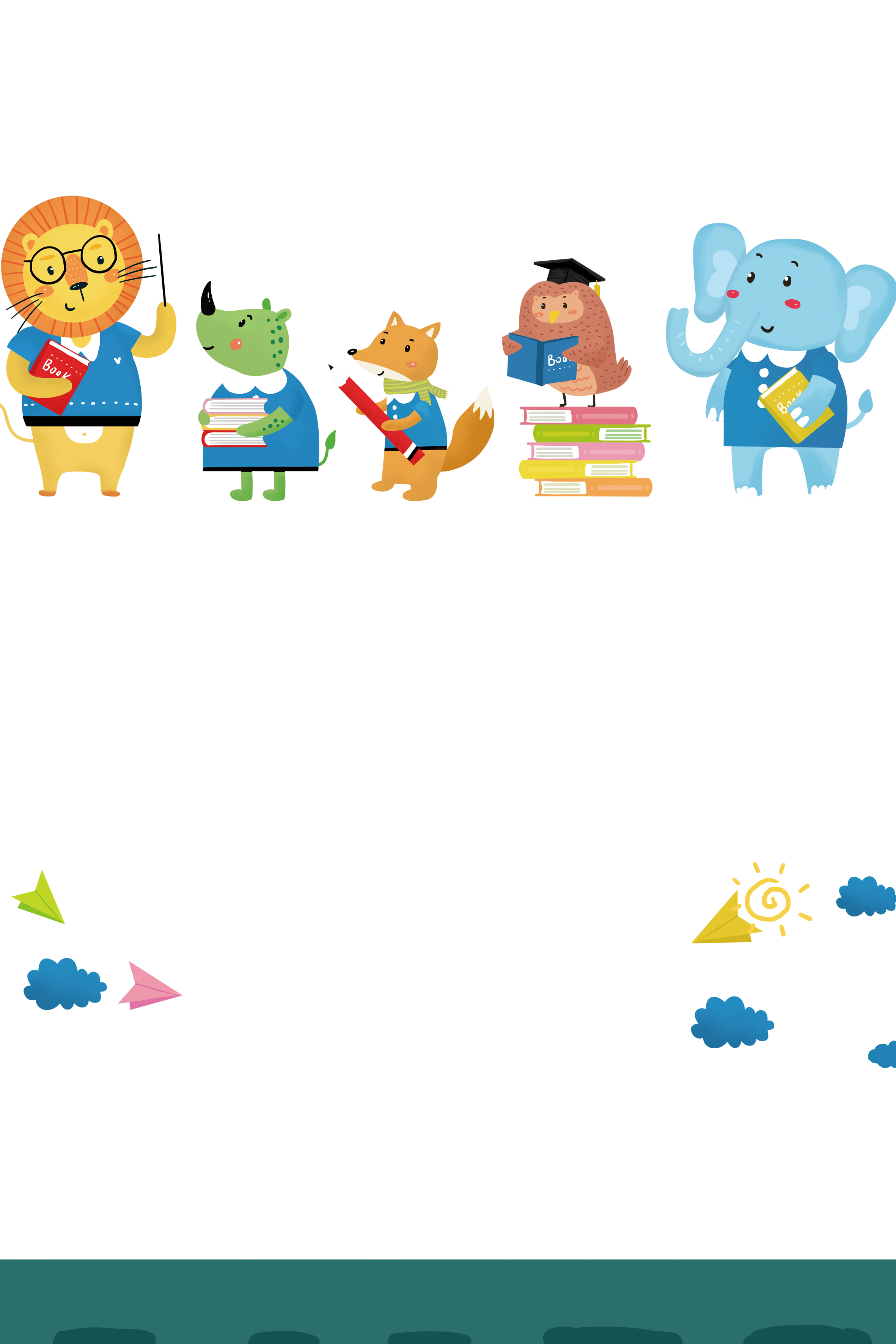 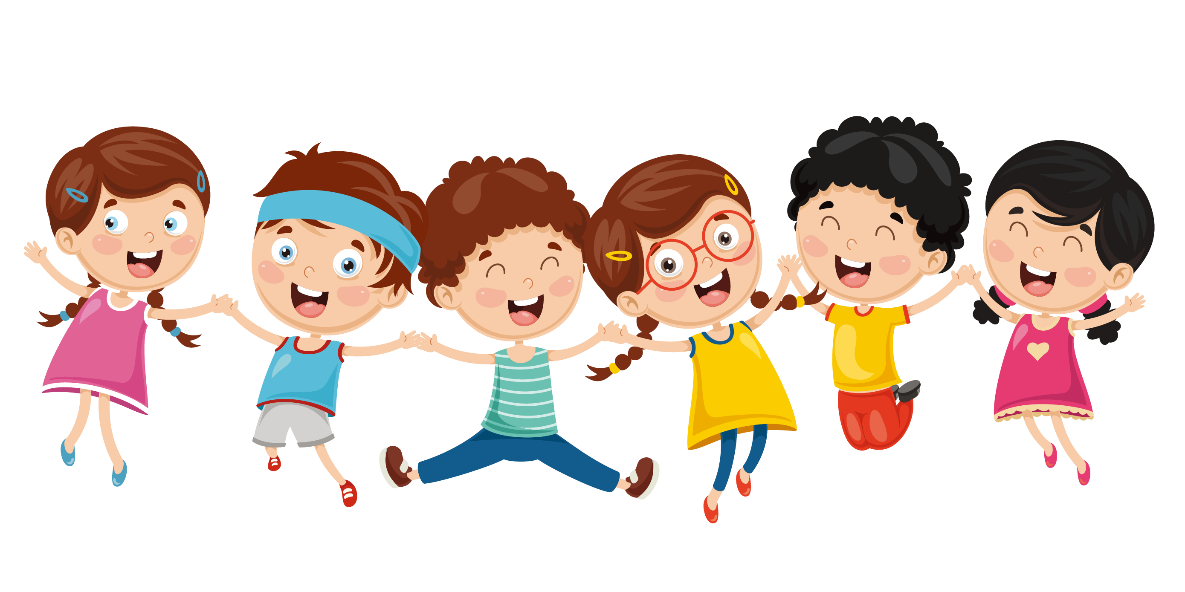 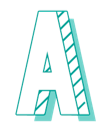 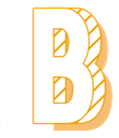 3
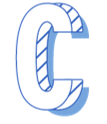 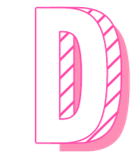 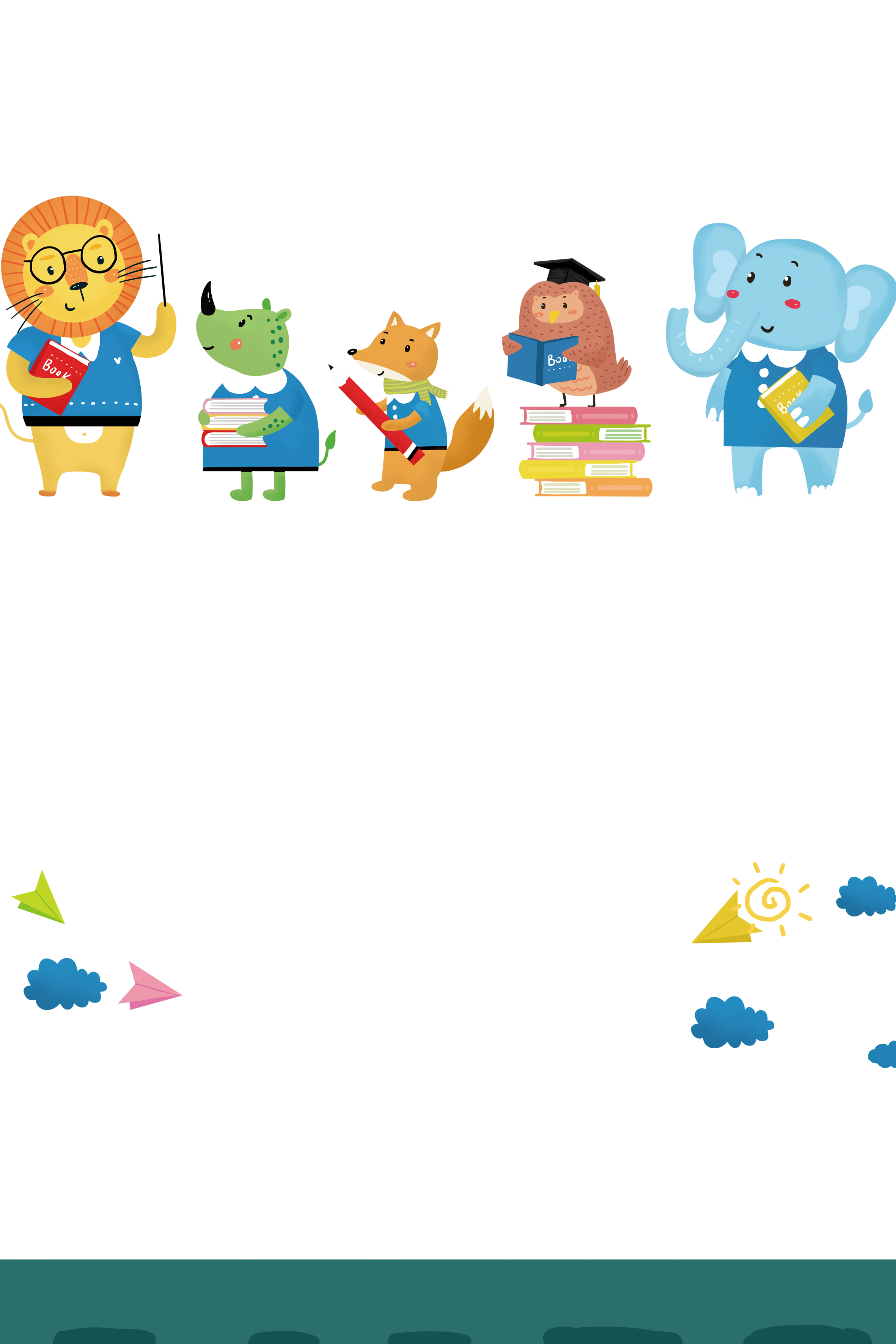 Câu 2
Trong bể có 25 con cá, trong đó có 20 con cá chép. 
Tỉ số phần trăm của số cá chép và số cá trong bể là:
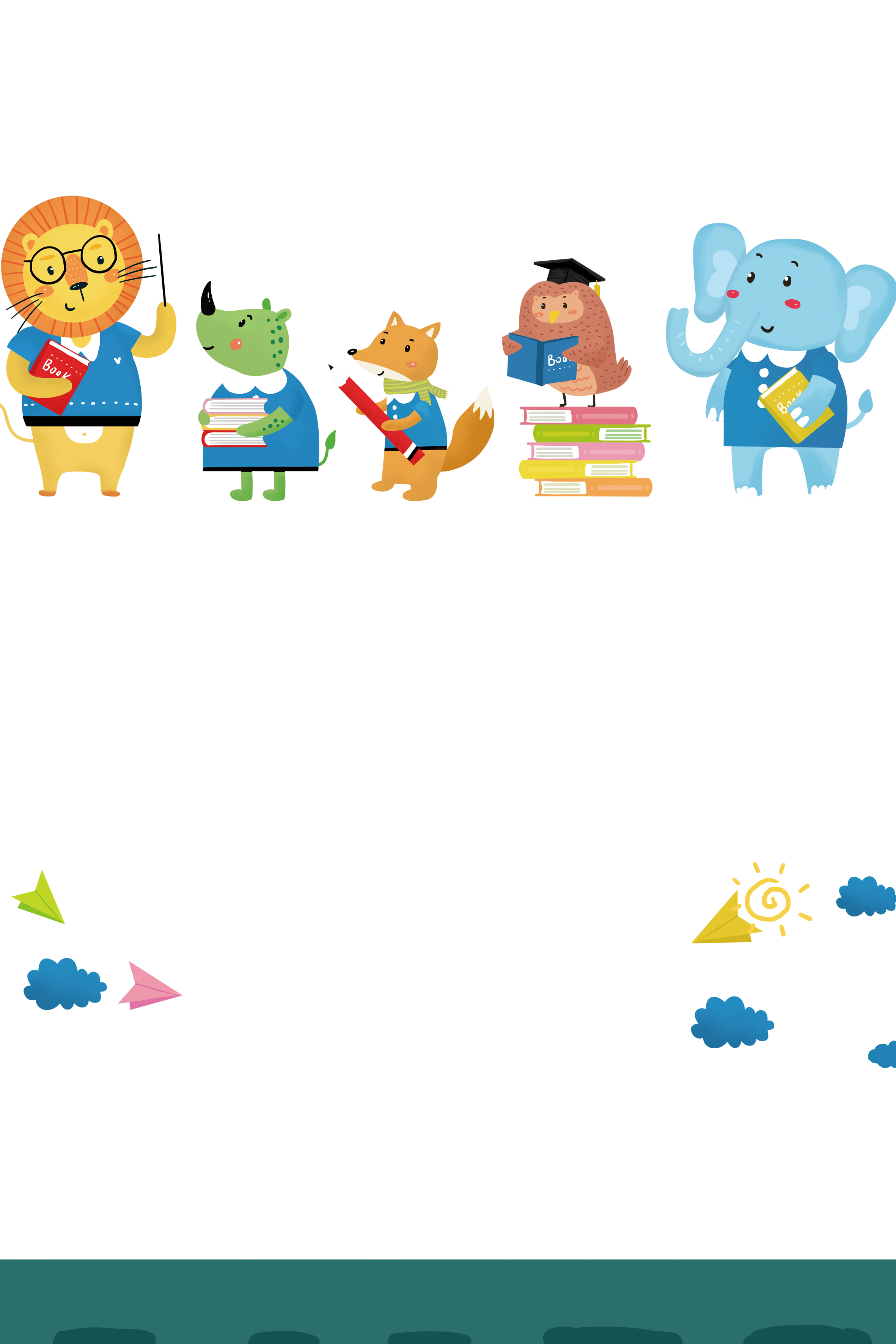 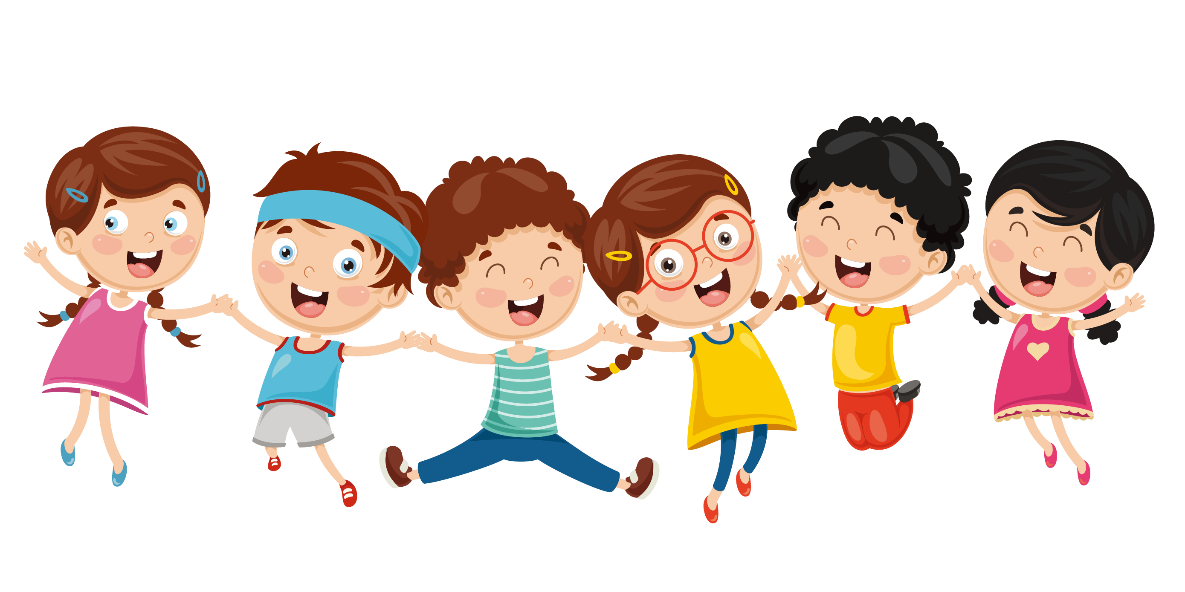 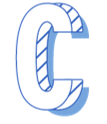 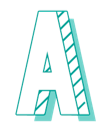 80%
5%
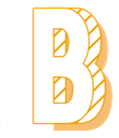 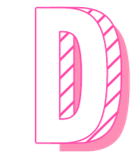 20%
100%
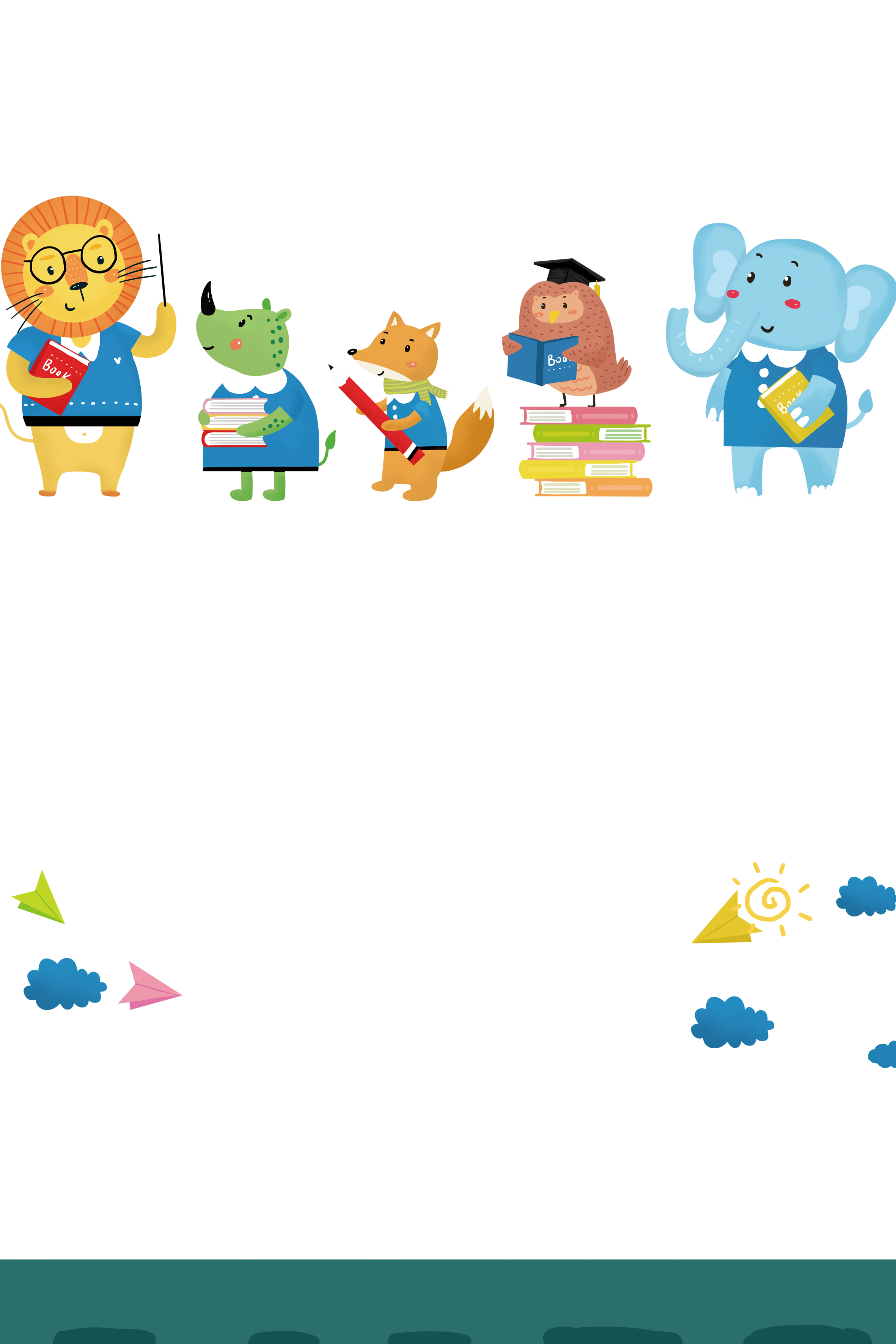 Câu 3
2800g bằng bao nhiêu ki-lô-gam?
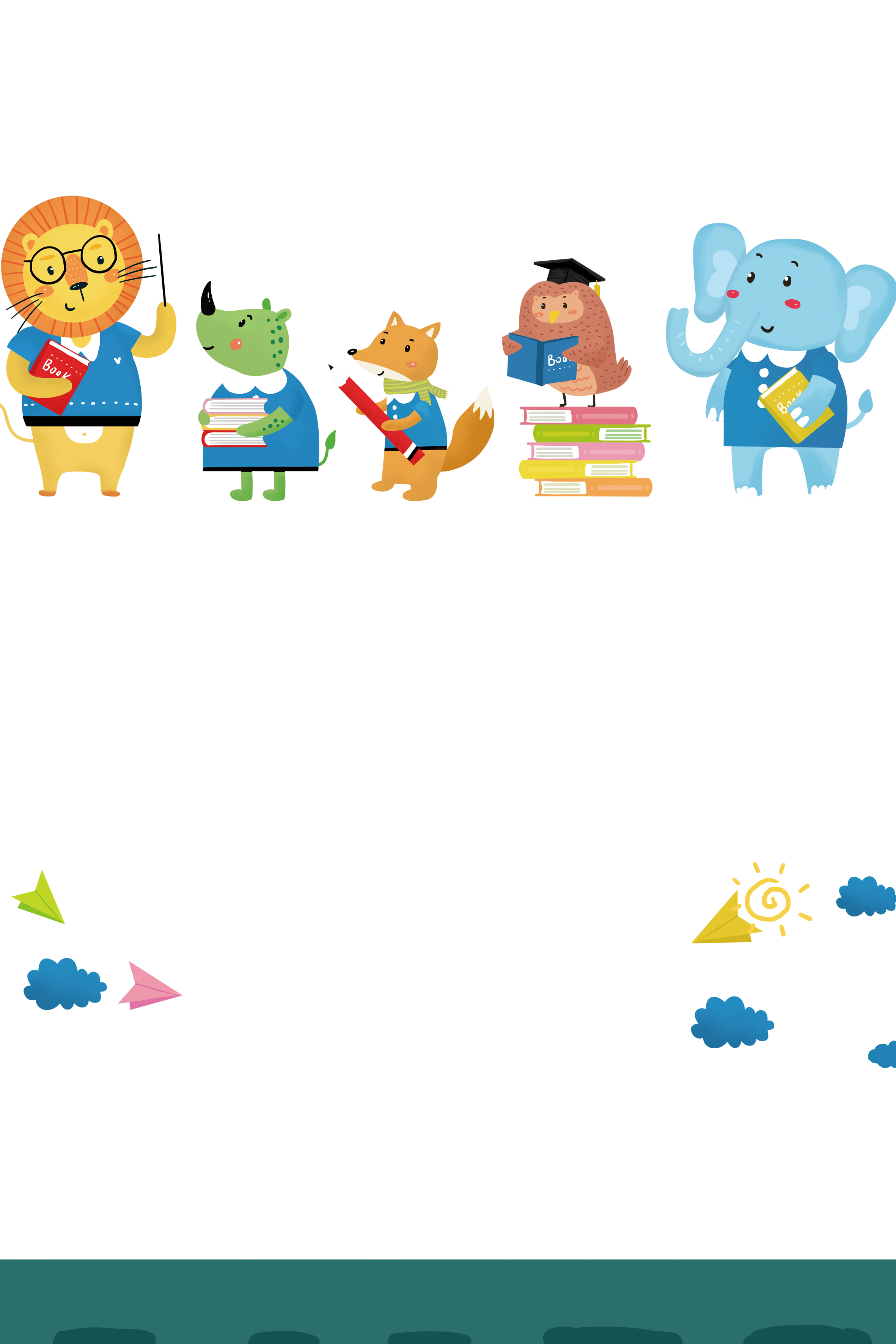 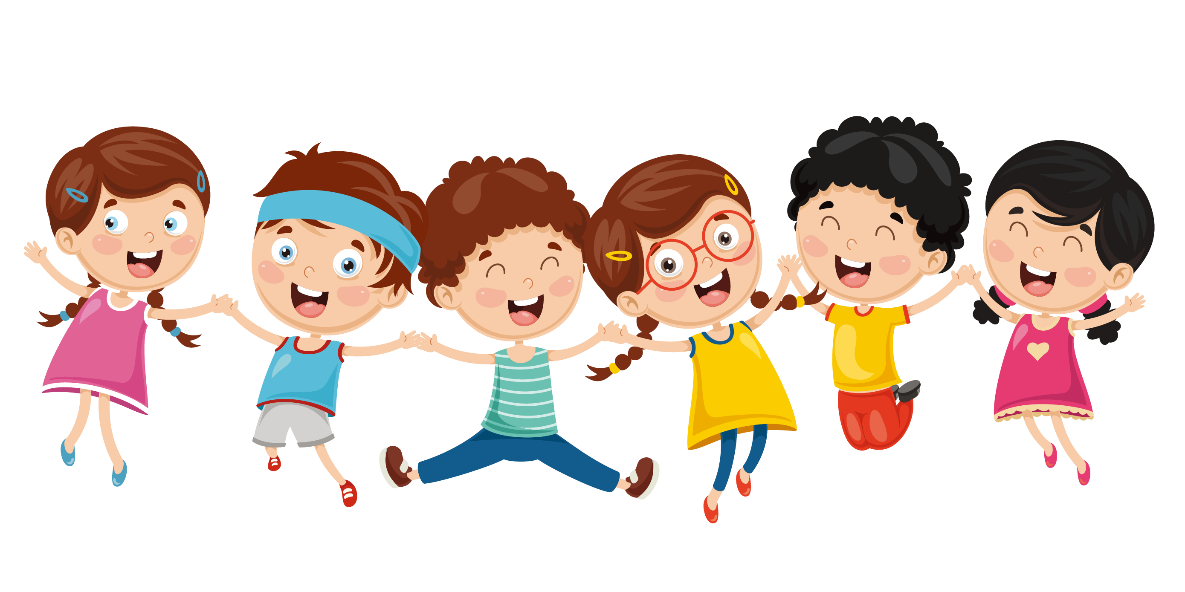 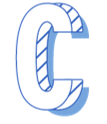 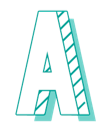 2,8kg
280kg
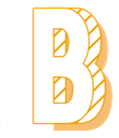 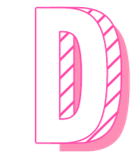 28kg
0,28kg
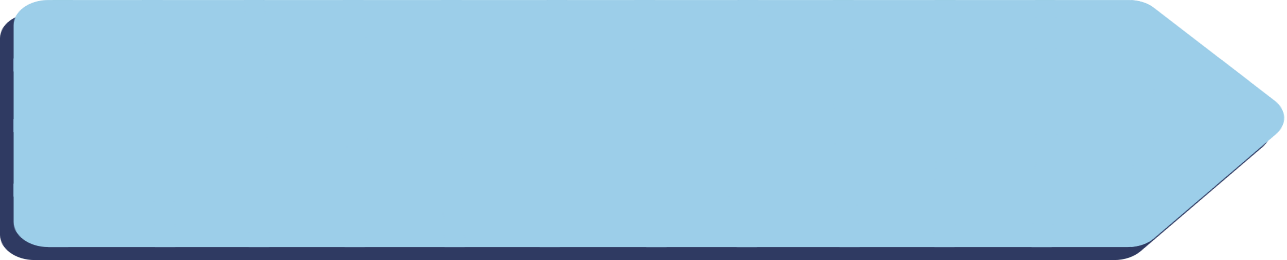 Bài 1: Đặt tính rồi tính
a) 39,72 + 46,18

b) 95,64 – 27,35
c) 31,05 × 2,6

d) 77,5 : 2,5
31,05
    2,6
77,5     2,5
x
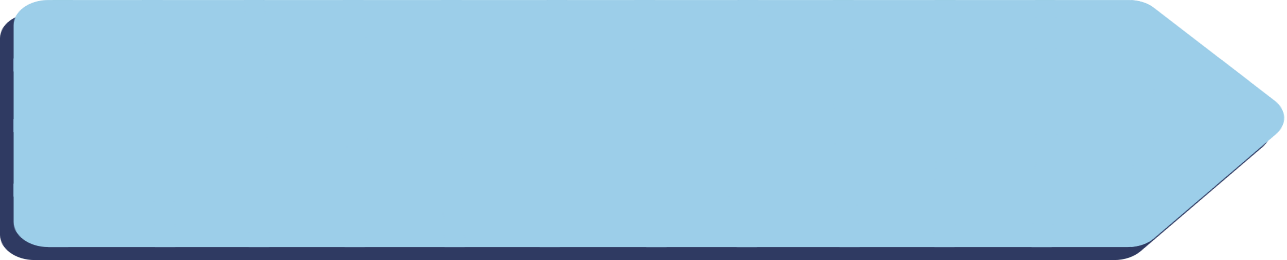 39,72 
46,18
95,64
27,35
Bài 1: Đặt tính rồi tính
a) 39,72 + 46,18
+
-
2 5     31
b) 95,64 – 27,35
18630
0
c) 31,05 × 2,6
6210
85,90
68,29
d) 77,5 : 2,5
80,730
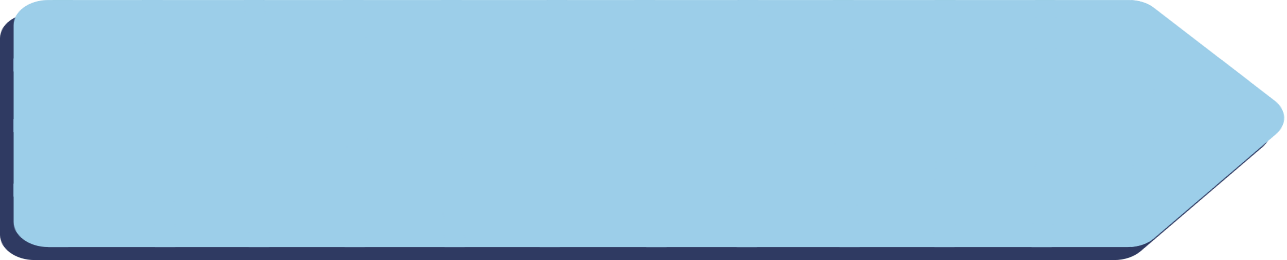 Bài 2: Viết số thập phân 
thích hợp vào chỗ chấm:
8,5
a) 8m 5dm     = …… m

b) 8m2 5dm2  = ……..m2
8,05
Bài 3: Cho biết diện tích của hình chữ nhật ABCD là 2400 cm2. Tính diện tích hình tam giác MDC
A
B
15cm
M
25cm
D
C
Bài 3: Cho biết diện tích của hình chữ nhật ABCD là 2400 cm2. Tính diện tích hình tam giác MDC
Các bước tính:
A
B
15cm
- Tính chiều rộng của hình chữ nhật: 
AD = AM + MD.

- Tính chiều dài = diện tích : chiều rộng

- Diện tích tam giác MDC = (MD x DC) : 2
M
25cm
D
C
Bài 3: Cho biết diện tích của hình chữ nhật ABCD là 2400 cm2. Tính diện tích hình tam giác MDC
Bài giải
Chiều rộng hình chữ nhật ABCD là: 
15 + 25 = 40 (cm)
Chiều dài hình chữ nhật ABCD là: 
2400 : 40 = 60 (cm)
Diện tích tam giác MDC là: 
60 x 25 : 2 = 750 (cm2).
Đáp số: 750 cm2.
A
B
15cm
M
25cm
D
C
[Speaker Notes: GIẢM TẢI]
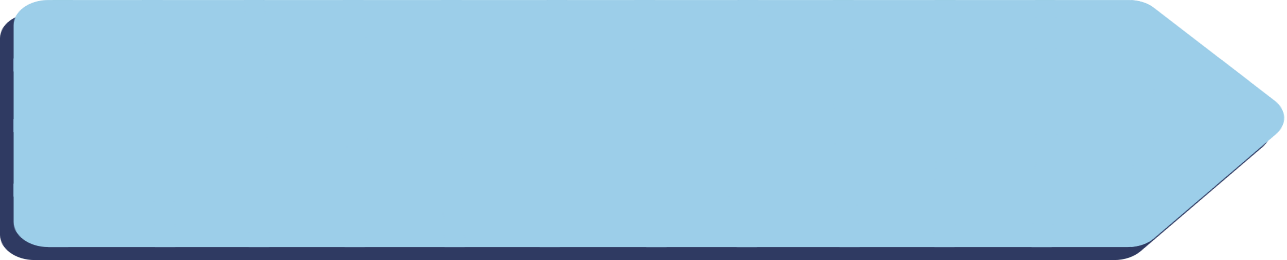 Bài 4: Tìm 2 giá trị của x, sao cho:
3,9 < x < 4,1
Ta có : 3,9 < 4 < 4,01 < 4,1
Vậy: x = 4; x = 4,01
Có thể tìm được nhiều giá trị khác của x. 
Ví dụ: x = 4,02; x = 4,03; x = 4,04....
03
CỦNG CỐ
[Speaker Notes: BÀI 3,4 PHẦN 2: NGOÀI CHUẨN]
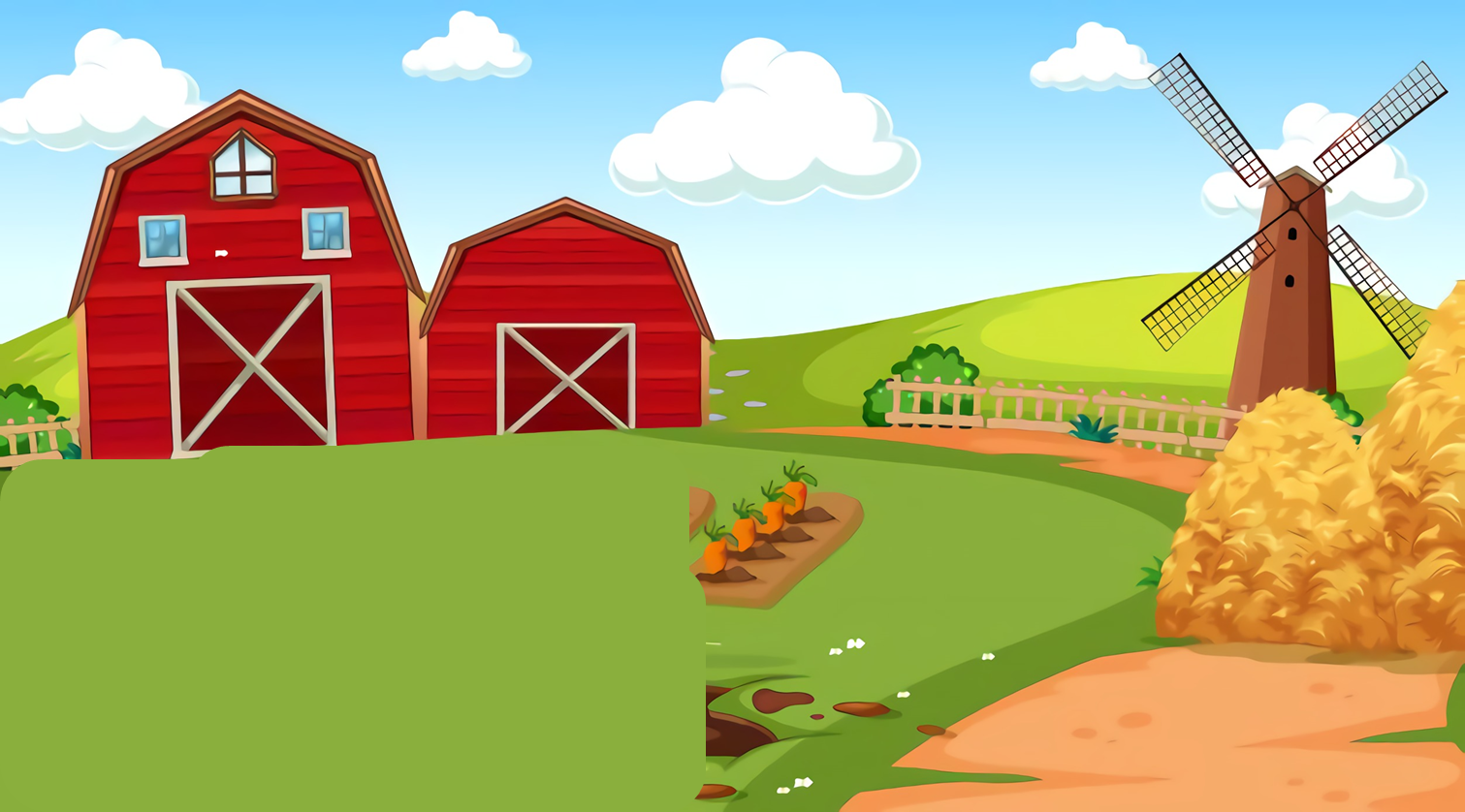 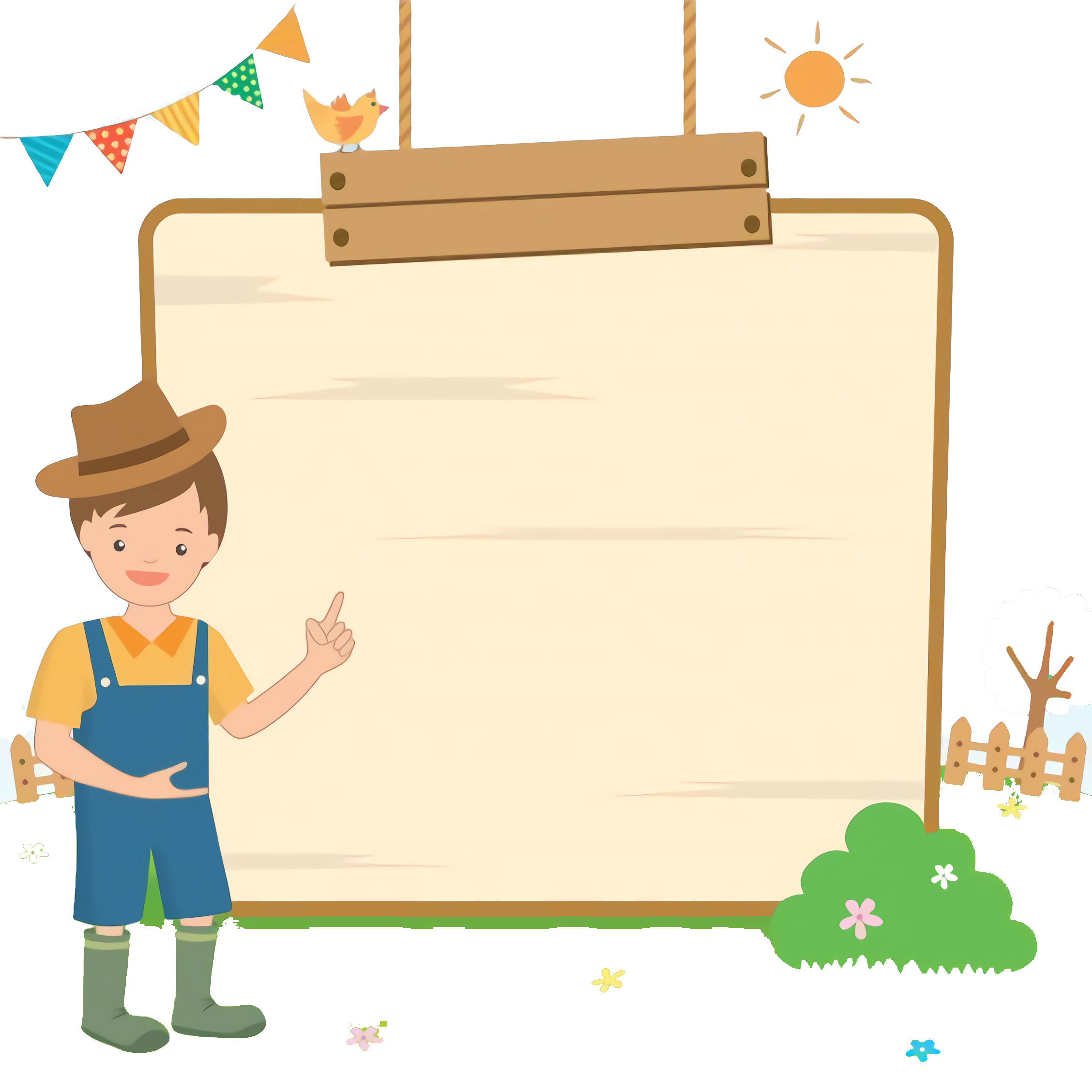 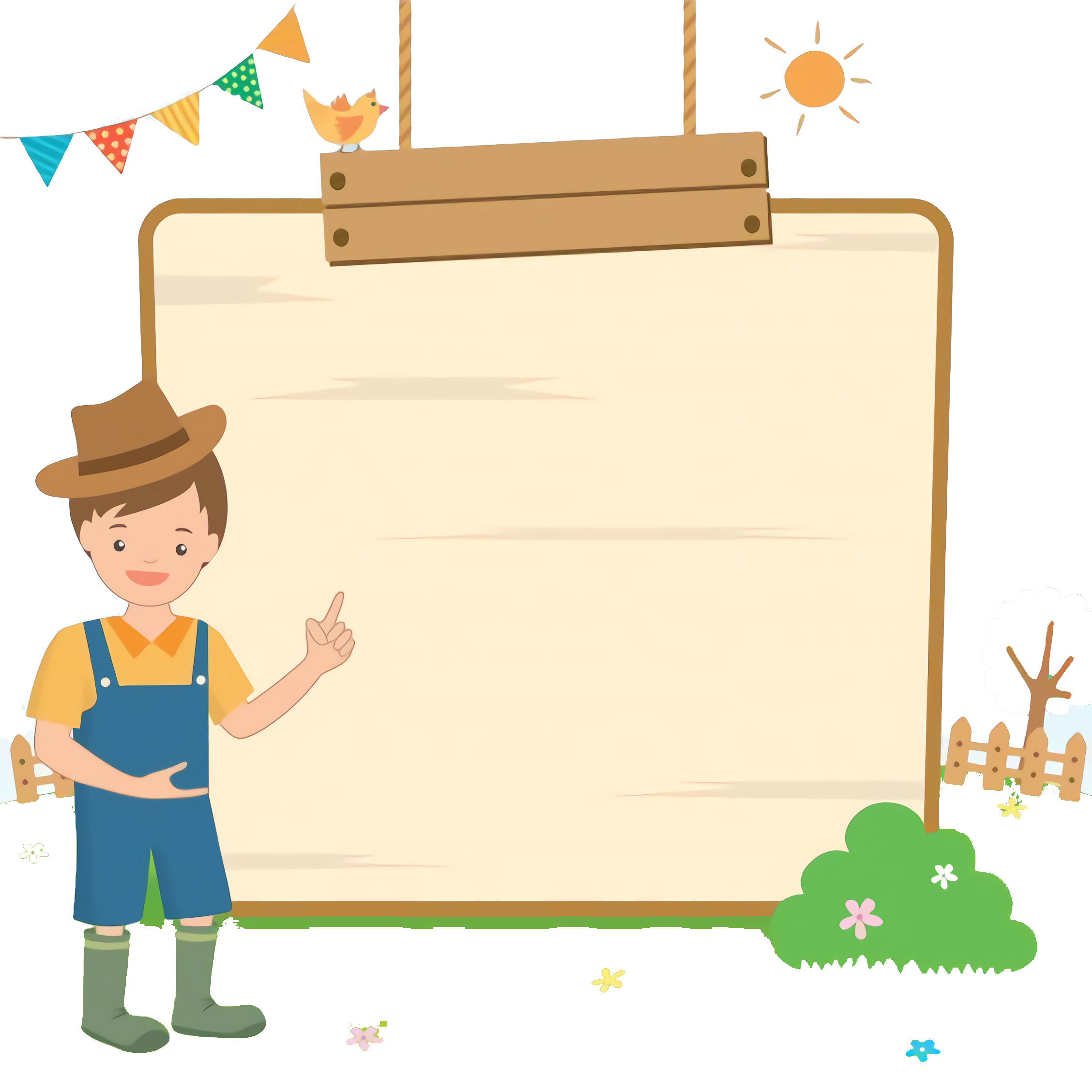 Chào các bạn, đây là nông trại của tôi. Tôi đang muốn trồng cà rốt ở phía trước nông trại với diện tích như hình vẽ dưới đây. Các bạn hãy giúp tôi tính diện tích mảnh đất trồng cà rốt này nhé!
Diện tích hình tam giác bên là:
A. 7,5 m
3m
5m
[Speaker Notes: Nhấn vào phương án B, đáp án sẽ xuất hiện]
DẶN DÒ
Xem lại các bài tập.
Chuẩn bị: 
Ôn tập và kiểm tra HK1
01
02
03
04
04
HẸN GẶP LẠI CÁC EM Ở TIẾT HỌC SAU!
HẸN GẶP LẠI CÁC EM Ở TIẾT HỌC SAU!